What to Look For
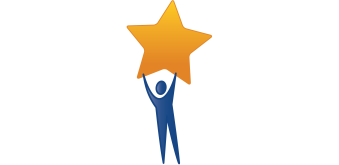 WHAT TO L         K FOR
ELA/Literacy
Foundational Skills
K-3
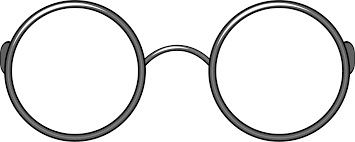 A quick guide for observing evidence-based foundational skills instruction in whole- and small-group settings, K-3
Explicit and systematic core instruction ensures that all children have equitable opportunity to learn and develop the foundational skills of literacy.
 
Each foundational skills lesson should include explicit and systematic instruction provided clearly and directly in an intentional sequence, with guided practice, and independent practice with feedback. Differentiated instruction in small groups is also necessary because students develop uniquely and need varying amounts of time on different skills.  Assessment informs the instruction that meets the needs of each child.
What Might You See in Grade-appropriate Foundational Skills Instruction? **
**This is a list of appropriate content, but not all skills will necessarily be present in every lesson.
ELA/Literacy Foundational Skills K-3
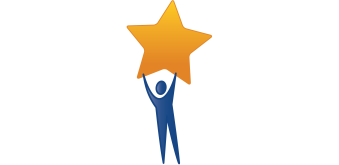 The Look-Fors below feature three Indicators from the Standards of Effective Practice. These Indicators are just a sampling from the full set of Standards. This example highlights teacher and student behaviors aligned to the three Indicators that you can expect to see in a rigorous kindergarten to grade 3 ELA classroom during foundational skills instruction. To best support all students, these practices must be provided in schools and classrooms that are culturally responsive and sustaining.
WHAT TO L        K FOR
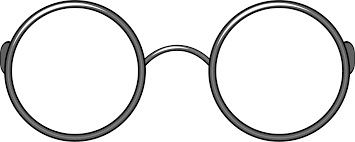 ELA/Literacy
Foundational Skills
K-3
Plans and delivers instruction in foundational skills that reflects grade-level standards and a systematic scope and sequence.
Expectations 
(Standard II, Indicator D)
What is the teacher doing?
What are the students `doing?
Implementing foundational skills instruction that is explicit, clear and accurate.`	
Providing instructional materials and  opportunities to connect acquisition of foundation skills to making meaning from reading and listening.
Planning using a systematic scope and sequence.
Providing foundational skills instruction appropriate for the grade level. (see page 1)
Practicing with materials and written or oral tasks that are aligned to targeted skills.
Practicing target skills in the context of decodable texts as needed.
Accessing challenging learning tasks regardless of learning needs (e.g., linguistic background, disability, academic gifts).
Instruction
(Standard II, Indicator A)
Plans and implements explicit and systematic instruction in foundational skills.
`
What are the students doing?1			1		1`
What is the teacher doing?
Actively and meaningfully participating in the content of the lesson (e.g., movement, songs, chants, writing, discussion, collaboration, games, puzzles).
Practicing target skills, as needed, in the context of decodable texts
Participating in center, small-group and independent tasks to practice phonological awareness, phonics and decoding, and/or fluency.
Providing explicit instruction and gradual release of responsibility when introducing all the foundational skills. 
Providing adequate time and support for repetitive, engaging, active, and efficient student practice.
Providing more intensive and frequent supplemental instruction to students based on assessment data. 
Choosing text and activities purposefully for whole- and small-group instruction based on student needs to promote transfer of phonics and decoding skills.
Assessment
(Standard I, Indicator B)
Uses data from a variety of informal and formal assessments to measure students’ skills and growth to develop differentiated learning experiences.
What are the students doing?
What is the teacher doing?
Persevering in challenging learning tasks.  
Demonstrating understanding using multiple means of expression (e.g., finger tapping, chanting, movement, dictation, writing).
Responding to teacher feedback to move towards mastery of foundational skills.
Applying taught sound or spelling patterns through writing.
Organizing differentiated support in small-group, independent, or center-based activities depending on student needs as determined by assessment data.
Conducting frequent checks for student understanding and adjusting instruction accordingly (e.g., listening to students oral reading, observing student practice). 
Providing feedback and concrete decoding strategies to students (e.g., look at letter, sound out).